After the preface
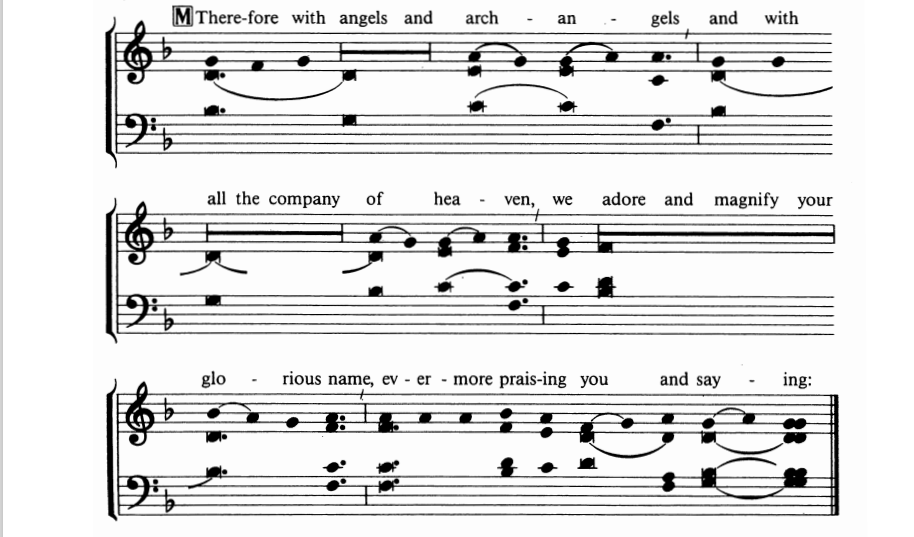